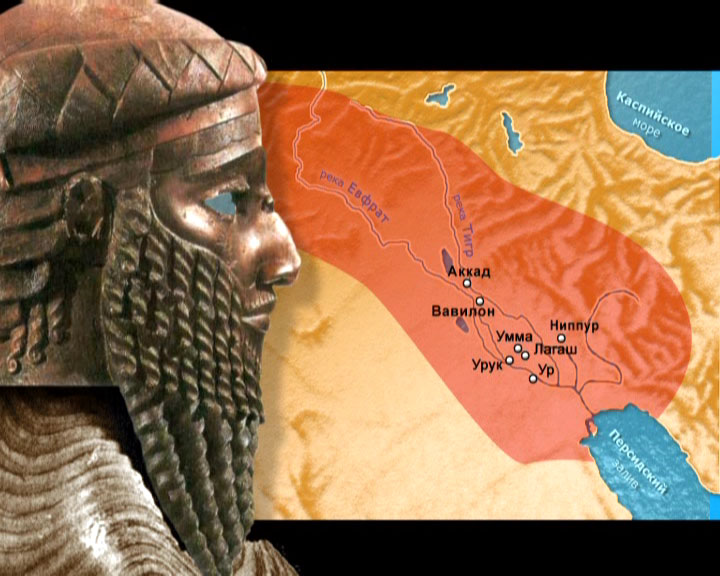 Древнейшие государстваДвуречья
Презентация  Губы Т.Н.
учителя истории ОШ № 69 г. Запорожья
ПЕРВАЯ  ЦИВИЛИЗАЦИЯ
Возникла около IV тысячелетия до н.э.
Долина рек Тигра и Евфрата:
запад – Средиземноморье
восток – Иранское плоскогорье.
юг – Персидский залив, пустыни Аравии 
север – Кавказ
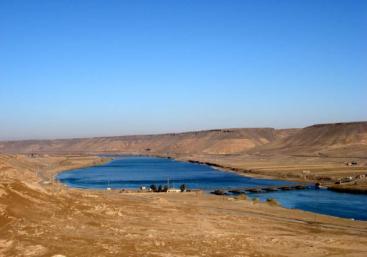 От гор Армении на севере до Персидского залива на юге, от горных областей Ирана на востоке до Сирийско-Месопотамской степи на западе протянулась обширная территория, названная древнегреческими географами Месопотамией, что в переводе означает «Междуречье». В литературе на русском языке чаще употребляется название «Двуречье» (от двух рек — Евфрата и Тигра)
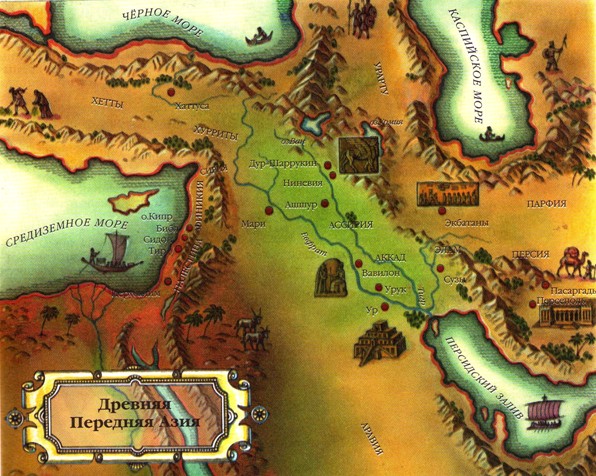 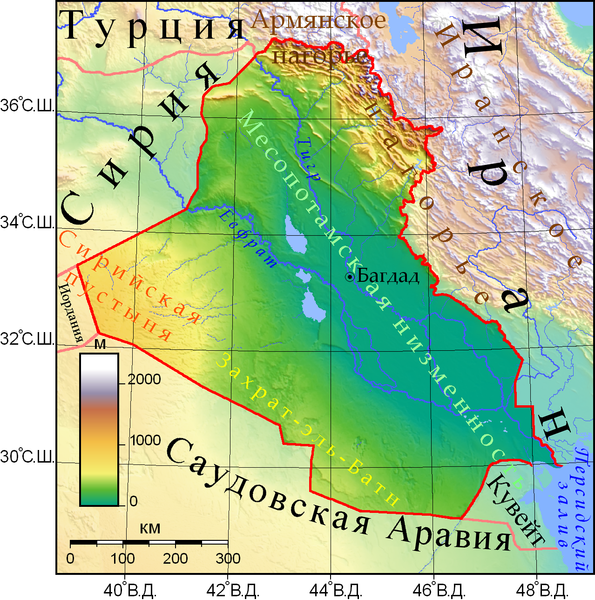 Сейчас это в основном территория Иракской Республики.
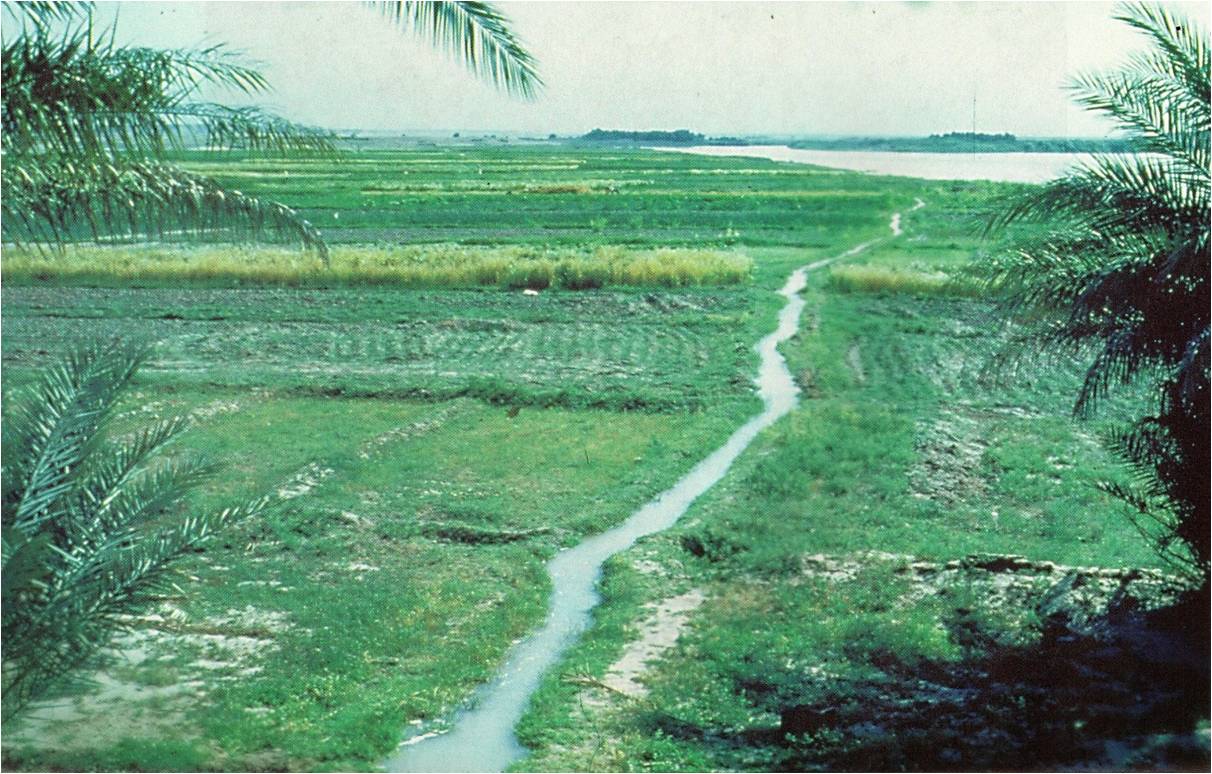 Разливы Тигра и Евфрата зависят от таяния снегов на Армянском нагорье. Обычно их разлив приходится на март — апрель. Однако его сроки в отличие от режима реки Нил не были точными, ибо Тигр и Евфрат пересекали на своем пути различные климатические зоны, таяние горных снегов не всегда наступало в одно и то же время.
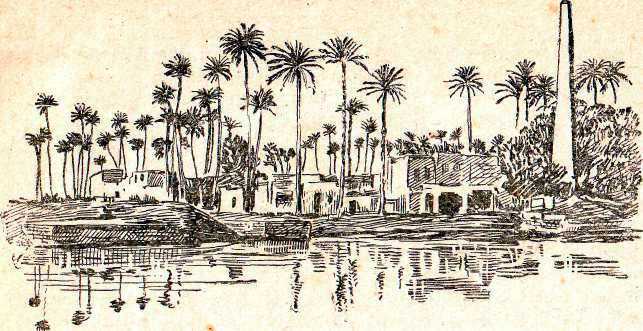 Воды рек несли ил, который содержал растительные остатки и растворенные соли горных минералов и во время половодья оставался на полях, удобряя их. Земли Месопотамии отличались исключительным плодородием, о чем единодушно говорят в своих произведениях Геродот и другие античные авторы.
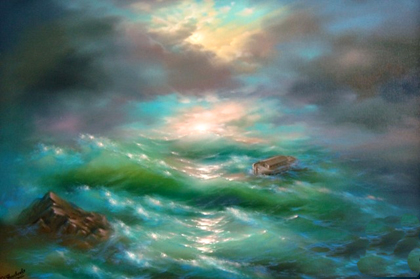 Угрозу для плодородия месопотамских земель представляли сильные ветры из района пустынь, приносившие тучи песка. А ветры, дувшие с Персидского залива, гнавшие на берег большие волны и поднимавшие уровень воды в Тигре и Евфрате, могли привести к сильным наводнениям, недаром именно в Двуречье родилась знаменитая легенда о всемирном потопе.
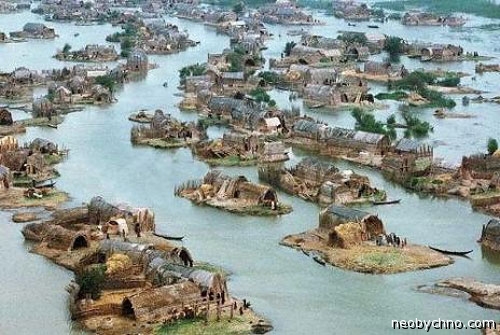 Только на севере Месопотамии можно было рассчитывать на естественное орошение (дожди, таяние снегов), но и там устраивались колодцы, бассейны и проводились небольшие каналы, что гарантировало снабжение полей водой.
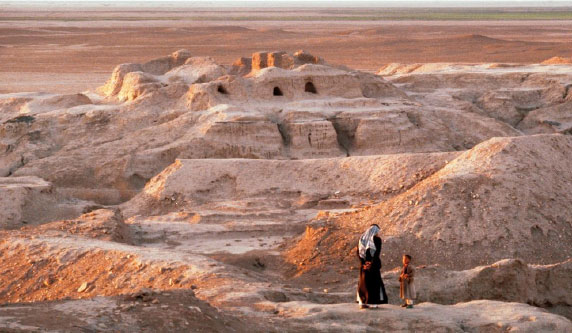 Климат Месопотамии был неодинаков на севере и юге. На севере, в зоне сухих субтропиков, зимой иногда выпадал снег, весной и осенью бывали дожди. Юг отличался исключительно жарким и сухим климатом.
На территории Месопотамии в изобилии имелись глина и природный асфальт. В северной части страны встречались месторождения металлов (свинца, олова, железа), гористые районы давали много камня.
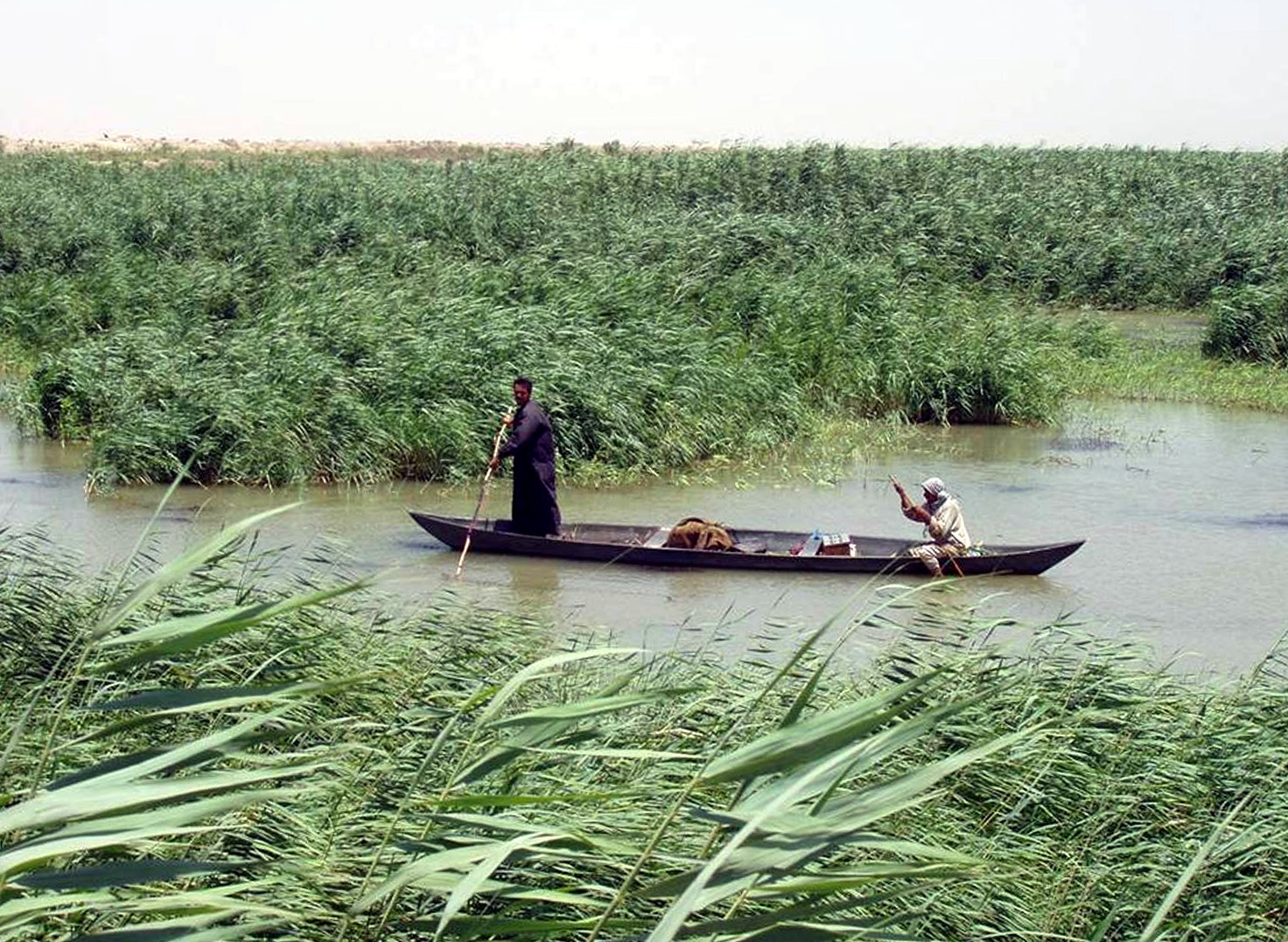 Флора Месопотамии была довольно скудной. Лишь на севере, в горном районе, произрастали различные породы деревьев. По берегам рек росли ивы. Много было, особенно на заболоченном юге, разных видов камыша.
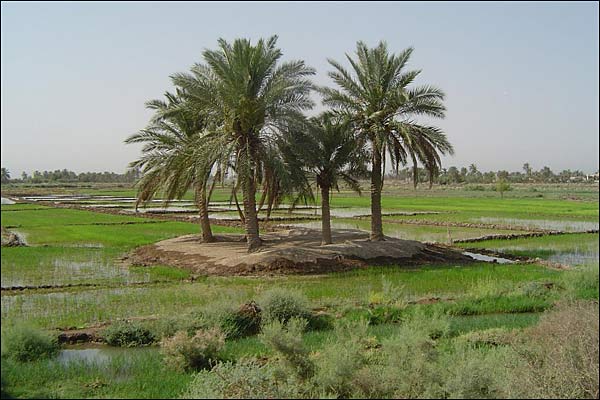 Особое значение в жизни страны имела финиковая пальма. Страбон говорит, что в древности знали 360 ее полезных свойств. Выращивали виноград и фруктовые деревья (яблоню, смоковницу и др.), зерновые (ячмень, полбу, просо), технические (сезам, лен), огородные (лук, чеснок, огурцы, баклажаны, тыкву), а также бобовые культуры (чечевицу, фасоль, горох).
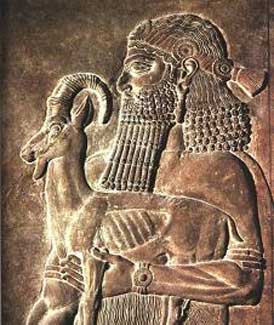 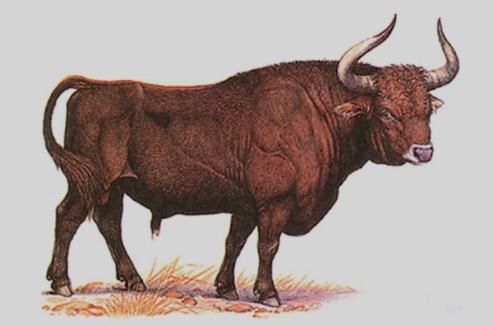 Фауна в древние времена была богатой. Реки изобиловали рыбой. В камышовых зарослях, на болотах, по берегам рек водилось много птиц. Дикие быки, ослы, свиньи, газели, зайцы, страусы, львы и другие животные обитали в окрестных степях и приречных зарослях.
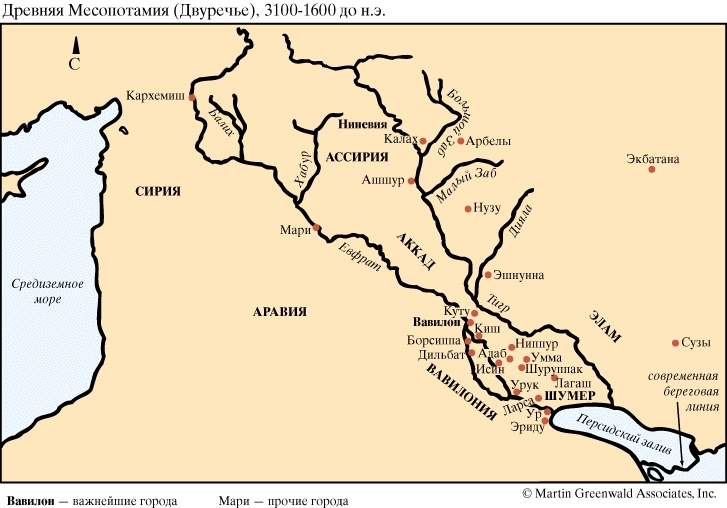 Месопотамия расположена на открытом пространстве и в центре Ближнего Востока, что обеспечивало ей издревле ведущую роль в международной торговле, ибо многие сухопутные дороги проходили через нее с запада на восток и с севера на юг. Торговля шла также по рекам (хотя судоходство по ним было сопряжено с большими трудностями) и по Персидскому заливу (из Передней Азии в Аравию и Индию).
Культурные периоды:
ШУМЕРО-АККАДСКИЙ (IV-II тыс. до н.э.)
АССИРО-ВАВИЛОНСКИЙ (1894 – 732 гг. до н.э. на севере, 1380 – 625 гг. до н.э. на юге)
НОВОВАВИЛОНСКИЙ (ХАЛДЕЙСКИЙ) – 626 – 538 гг. до н.э.
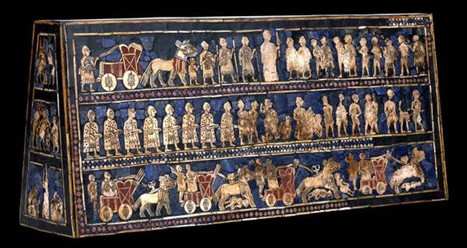 Достижения цивилизации:
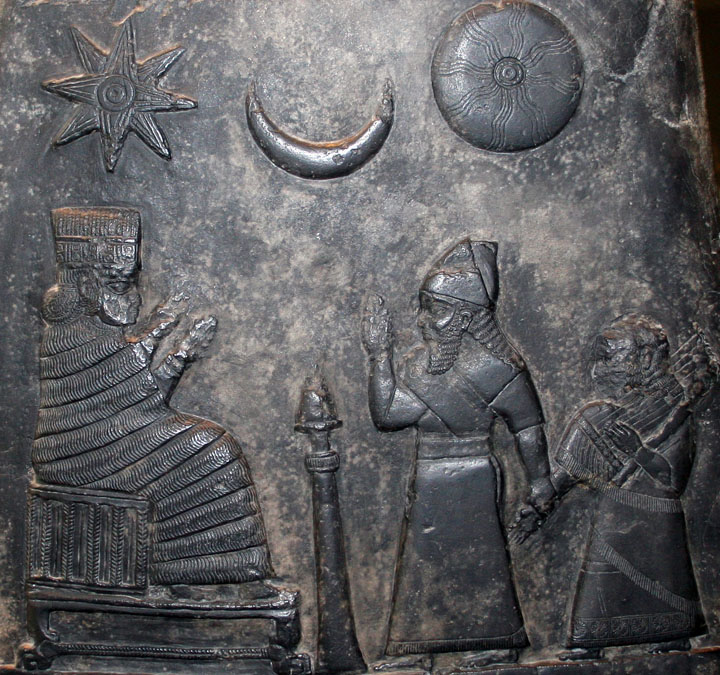 Ввели точную систему измерения времени (они первыми разделили час на 60 минут, а минуту на 60 секунд)
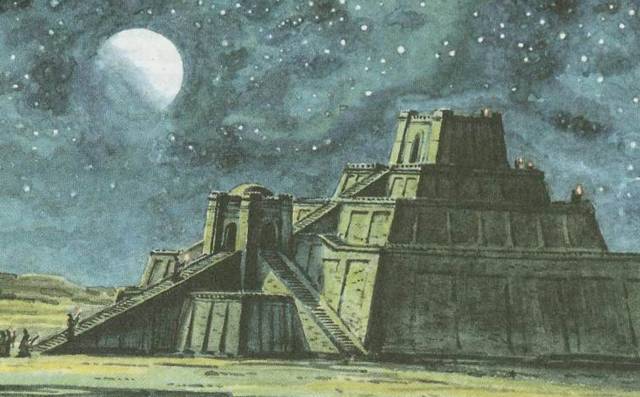 Научились  измерять площадь геометрических фигур
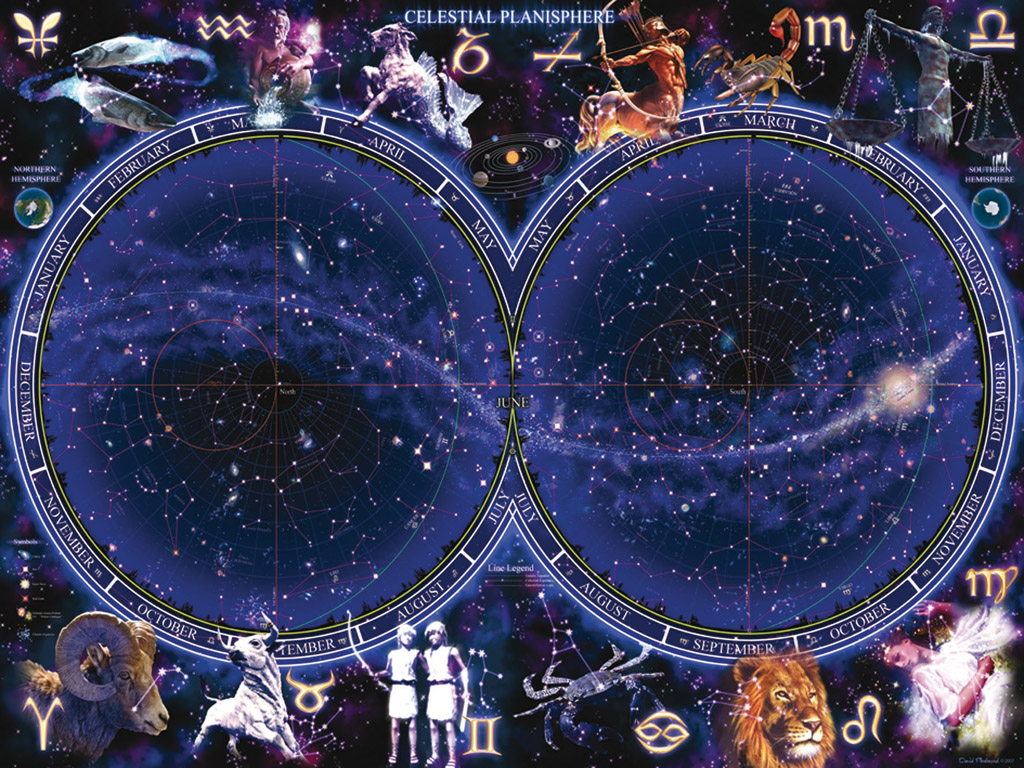 Отличать  звезды от планет
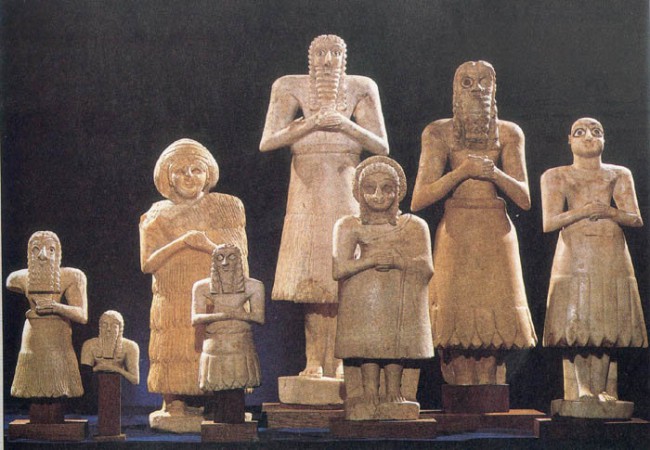 Посвятили  каждый день ими же придуманной семидневной недели отдельному божеству
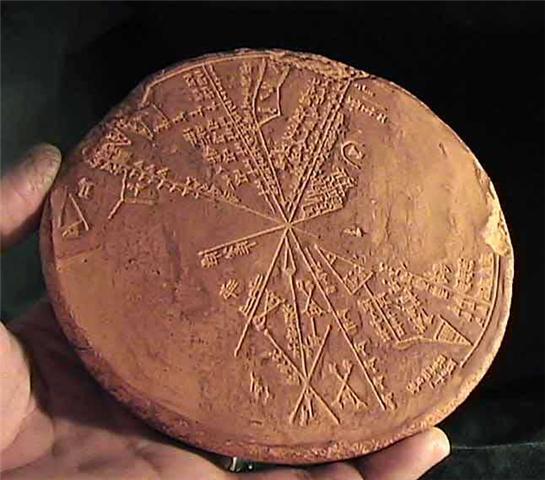 Оставили  потомкам астрологию
Главная особенность месопотамской архитектуры:
Преобладание массы над внутренним пространством
Глазурованные кирпичи
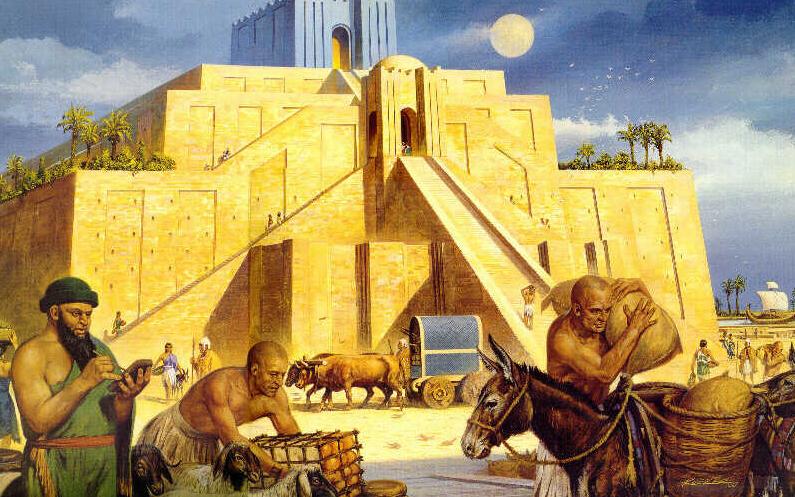 Сочетание строгой графики и красочной декоративности
 Многократное воспроизведение одного и того же рельефа на глазурованных кирпичах
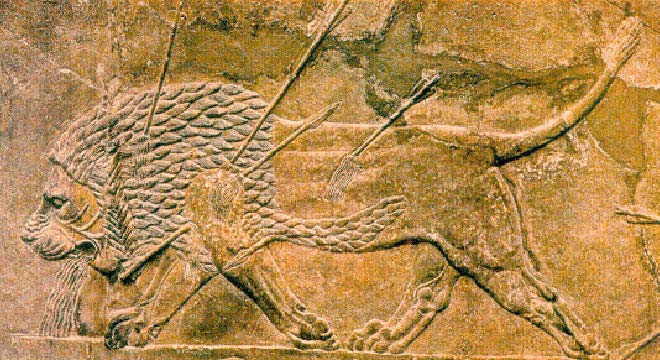 Барельеф – вид скульптуры, в котором изображение является выпуклым  по отношению к плоскости фона.
Пандус – пологий въезд
Частые подъемы соленных грунтовых вод и песчаные бури заставляли строить сооружения на высоких платформах с лестницами или пандусом
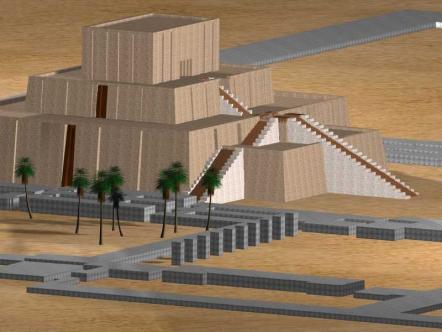 Зиккурат в Уре (ок.2200 – 2000 гг.до н.э.)
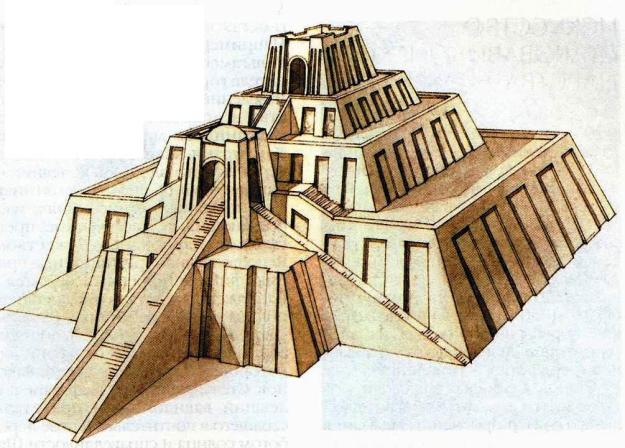 Зиккурат – многоступенчатый храм 
(от вавил. sigguratu — «вершина»)
Храм бога луны Нанны
Строительный материал
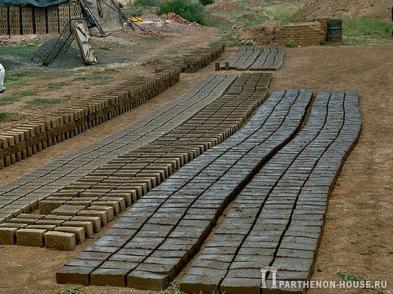 Храмы возводились из кирпича- сырца и требовали постоянного обновления.
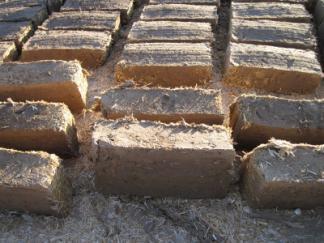 БОГИ  МЕСОПОТАМИИ
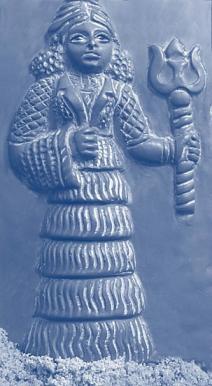 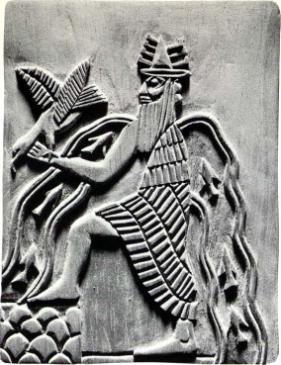 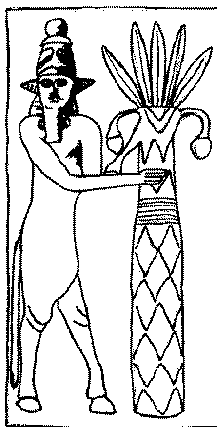 ЭНЛИЛЬ                    ЭНКИ                           ИНАННА
Клинопись
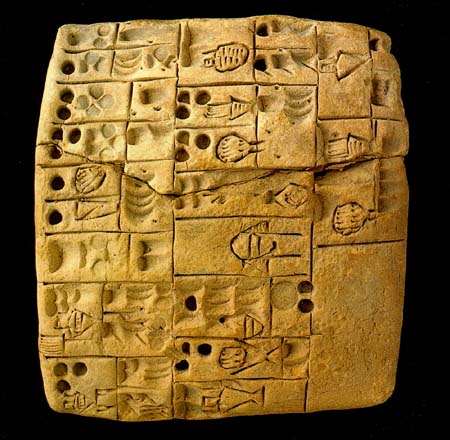 Система письменности переднеазиатского региона связана с так называемой клинописью, постепенно развивавшегося из рисуночного письма. Клинопись не была алфавитом, то есть звуковым письмом, а содержала идеограммы, которые обозначали либо целые слова, либо гласные, либо слоги. Сложные шумерские тексты напоминают ребусы, и читать их было трудно. Всего в шумерской клинописи, развитой дальше аккадцами, было около 600 знаков. Клинописные тексты на глиняных табличках: учебные, культовые, государственные – стали вечными памятниками этой культуры.
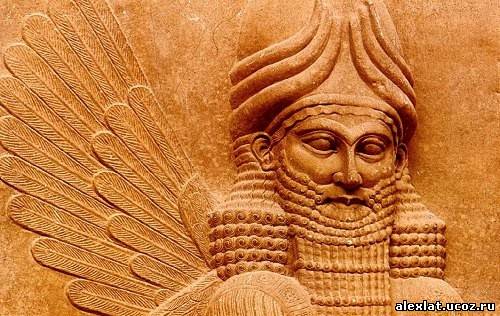